МБУК «Игринская ЦБС»
Стимулирование профессионального роста библиотекарей 
Игринского района
Библиотечные кадры устаревают, приток молодых мал. 
В МБУК «Игринская ЦБС» всего 4 работающих молодых специалиста, 1 из них юноша
В МБУК «Игринская ЦБС» действует программа «Вместе учимся, вместе работаем», которая включает блок обучения молодых специалистов.
Обучение в Школе компьютерной грамотности и Школе начинающего библиотекаря.
Участие молодых специалистов в районных семинарских днях.
Профессиональному росту молодых способствует районный конкурс профмастерства.  
С 2014 года проходит 1 раз в 2 года.
Конкурс 
профессионального мастерства
2011 года
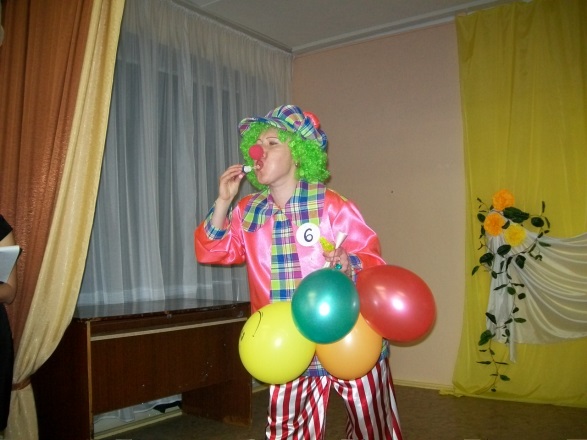 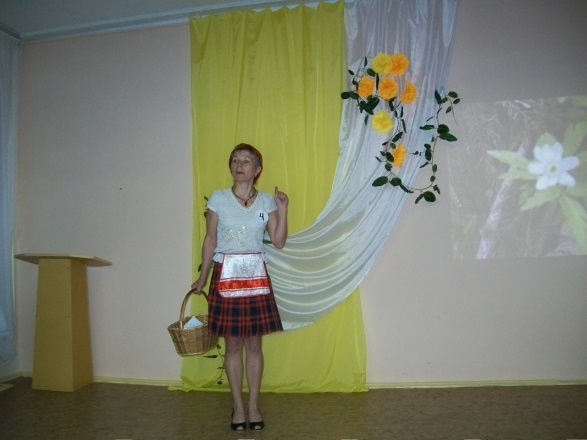 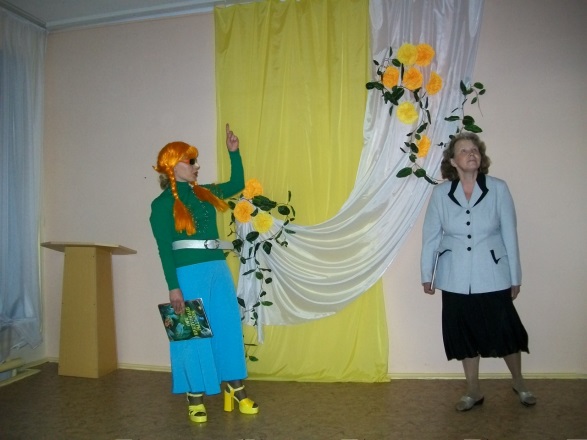 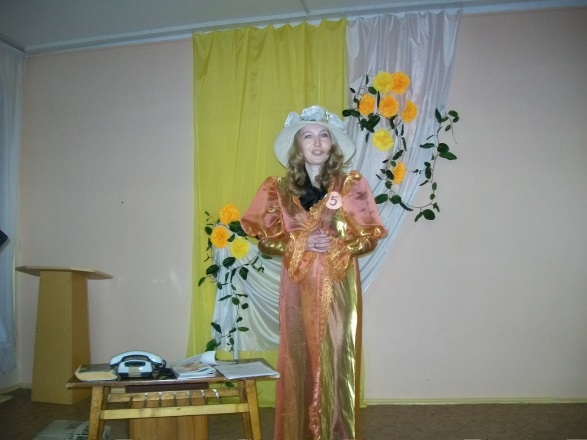 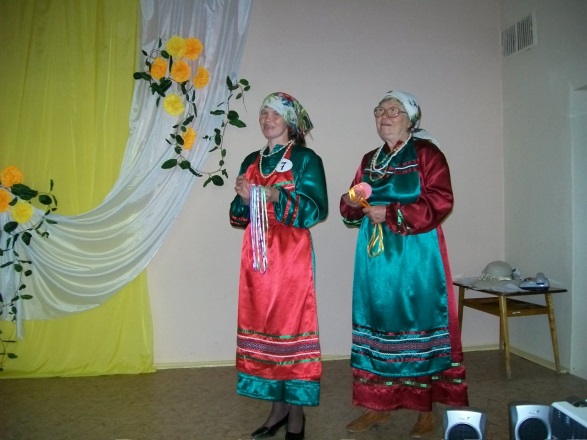 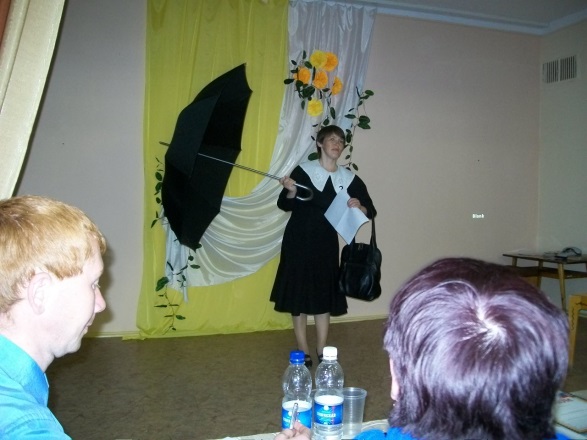 Задачи конкурса:
- выявление творчески   работающих библиотекарей; 
- распространение передового опыта;
- поддержка инновационных разработок и технологий
В 2014 году впервые конкурс проходил в 2 этапа: 
- отборочный тур
- финал
1 тур – практикум.
Форма выступления  по желанию:
- защита портфолио;
- проведение мастер-класса;
- фрагмент библиотечного мероприятия
Все конкурсные работы направлены на привлечение к книге и чтению
Конкурс 
профессионального мастерства
2014 года
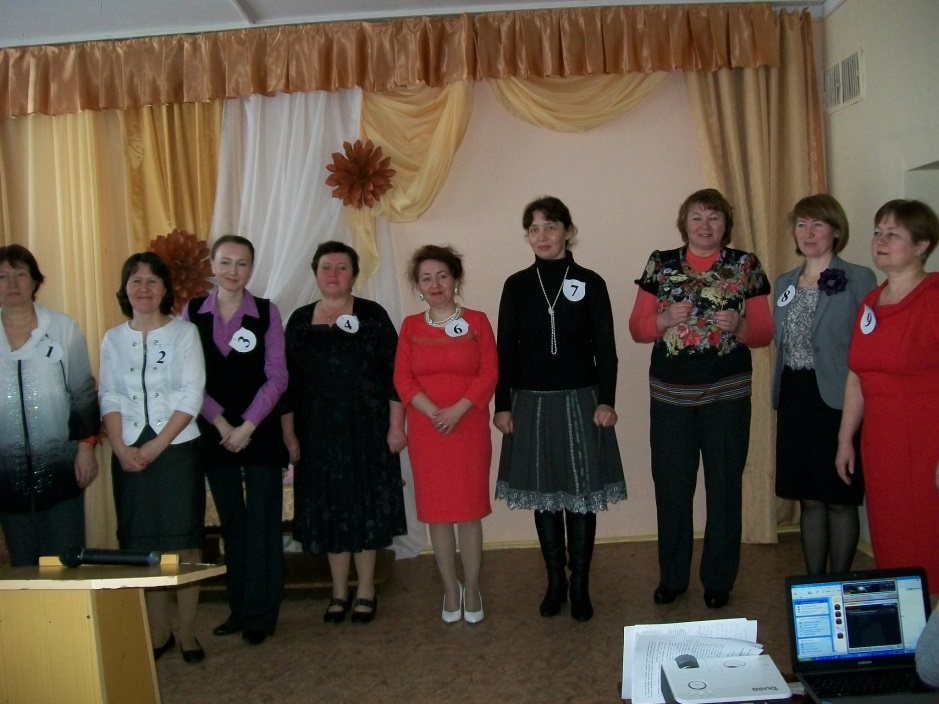 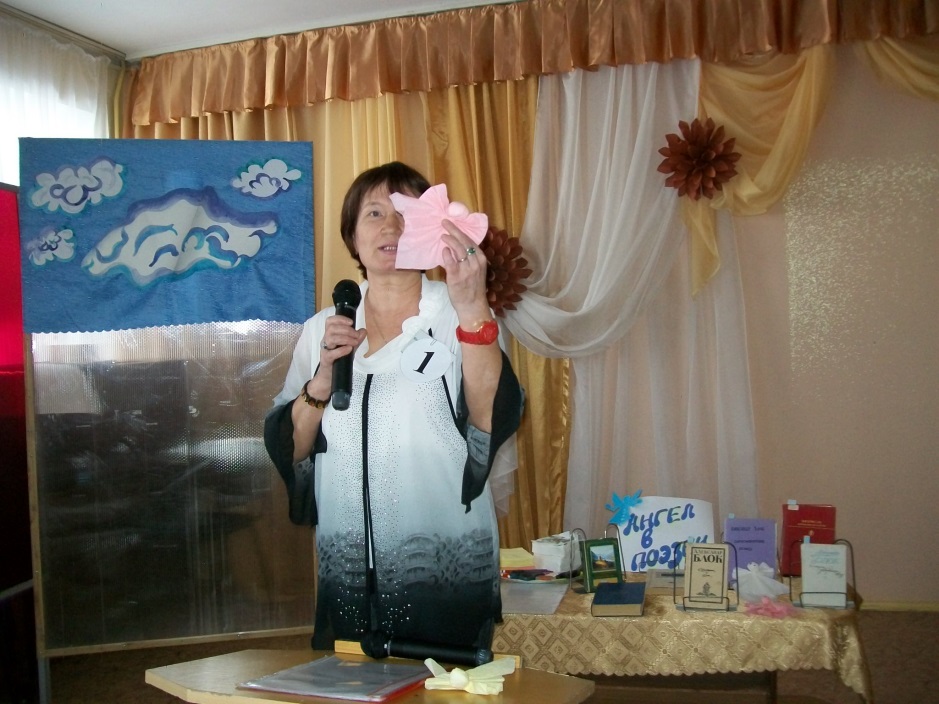 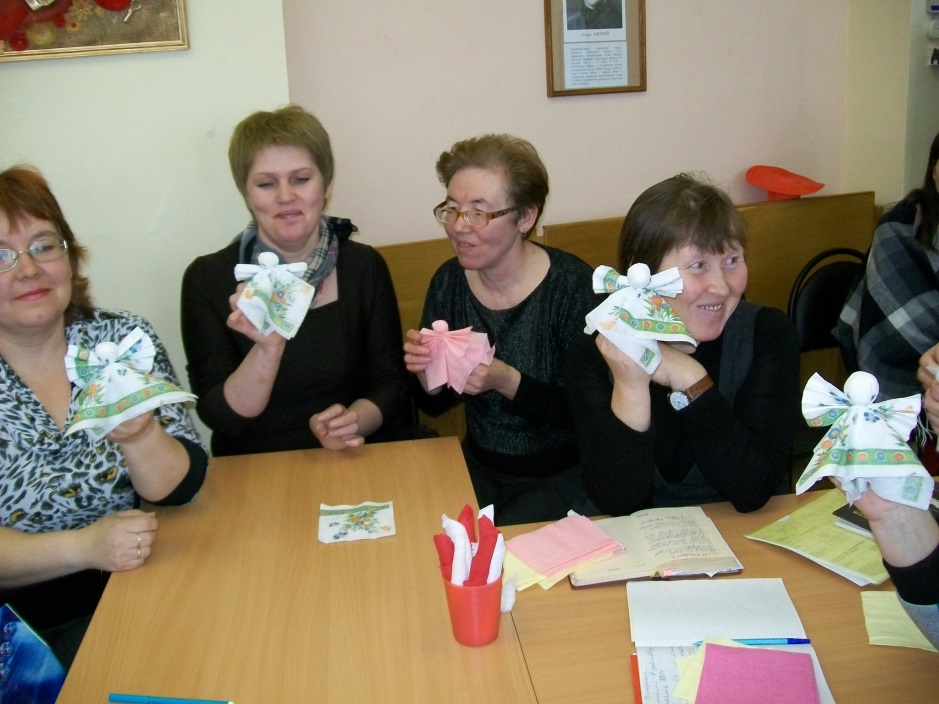 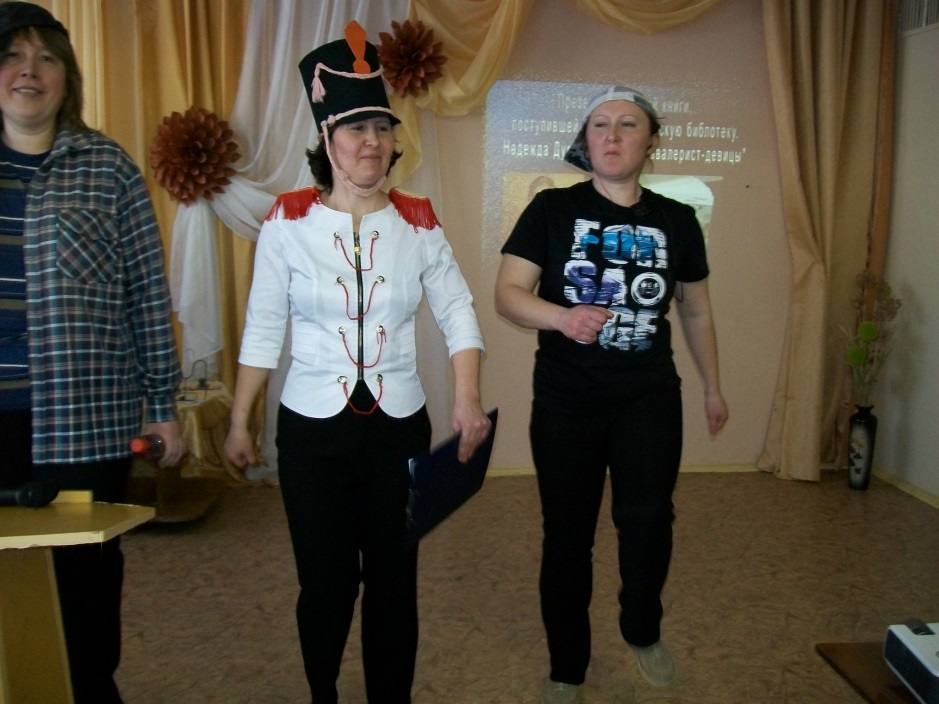 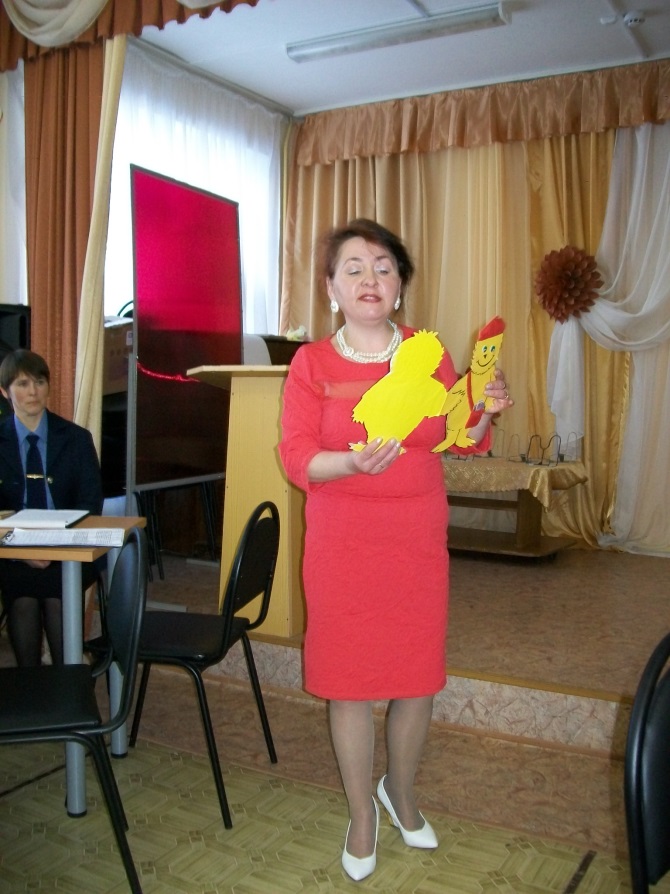 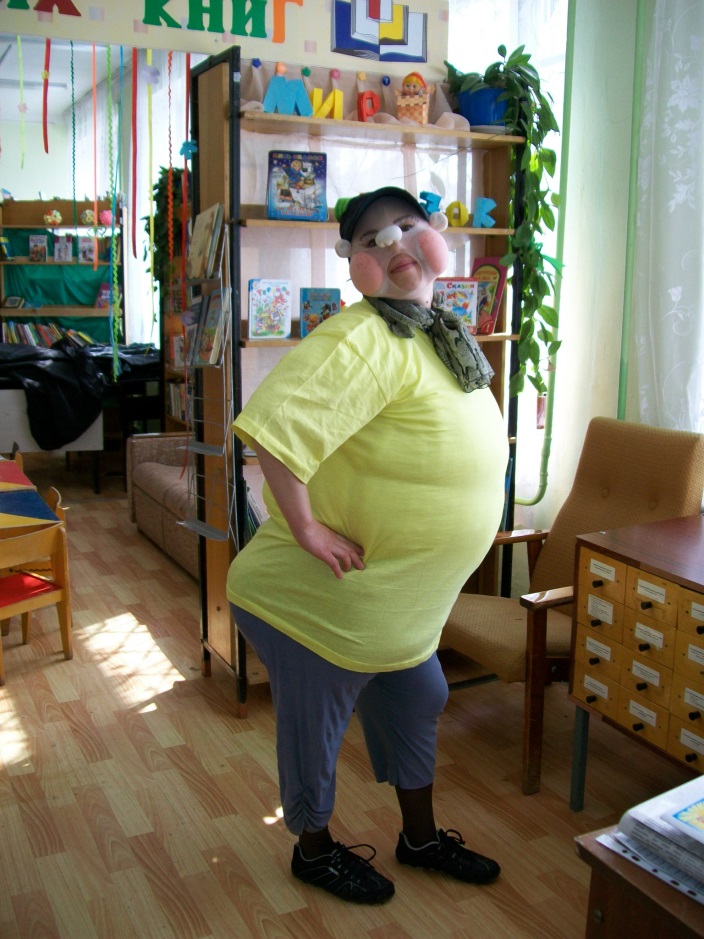 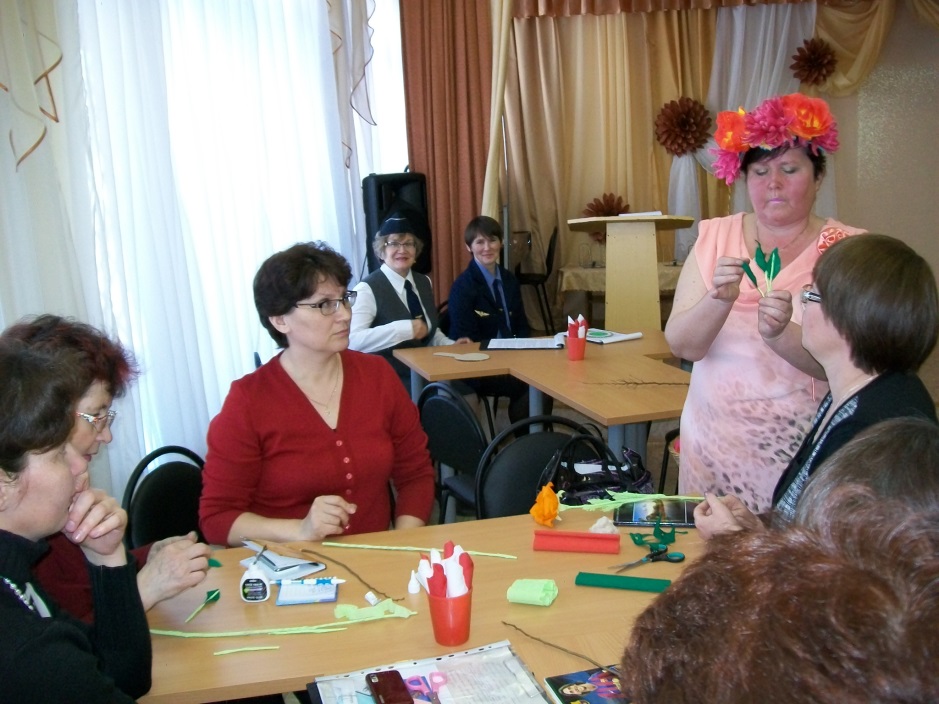 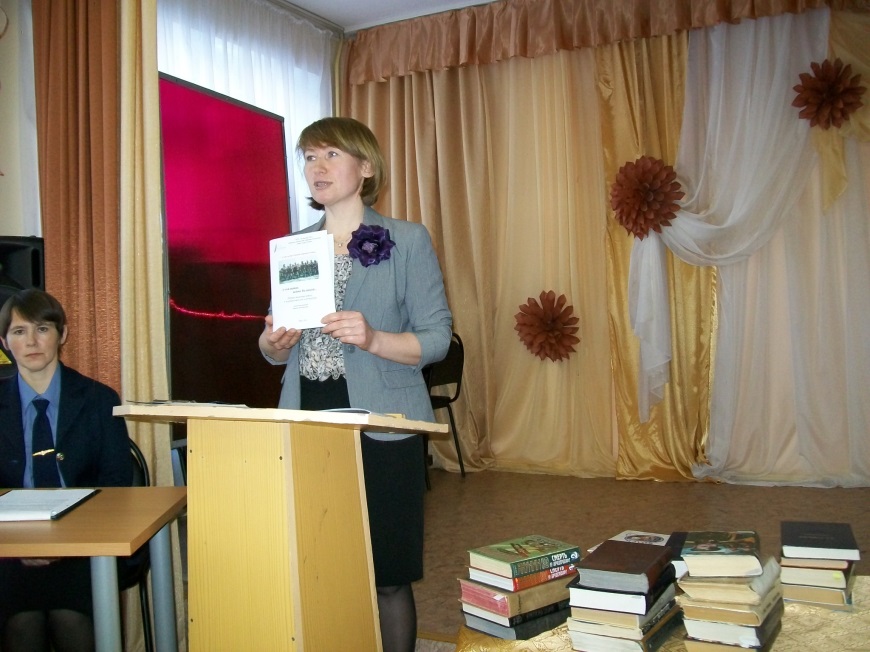 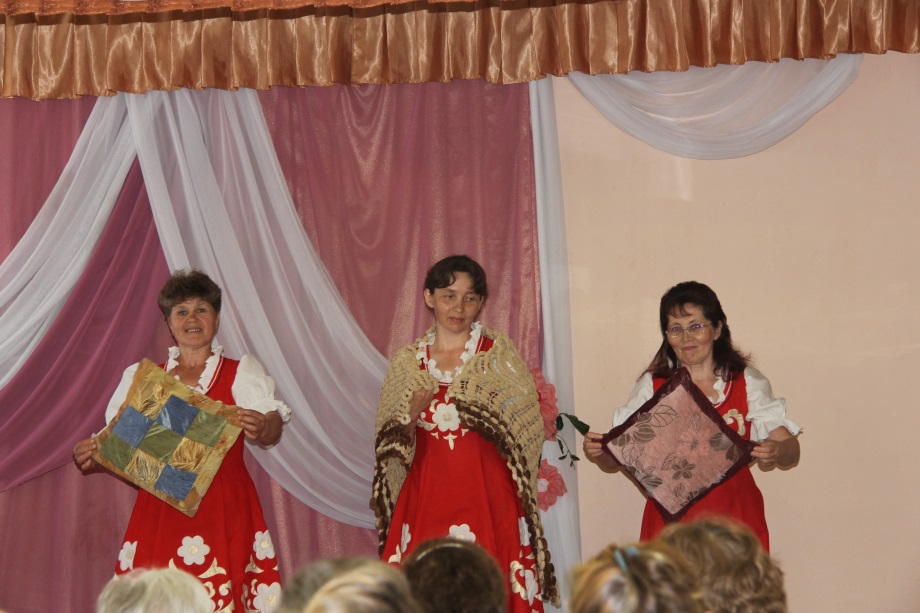 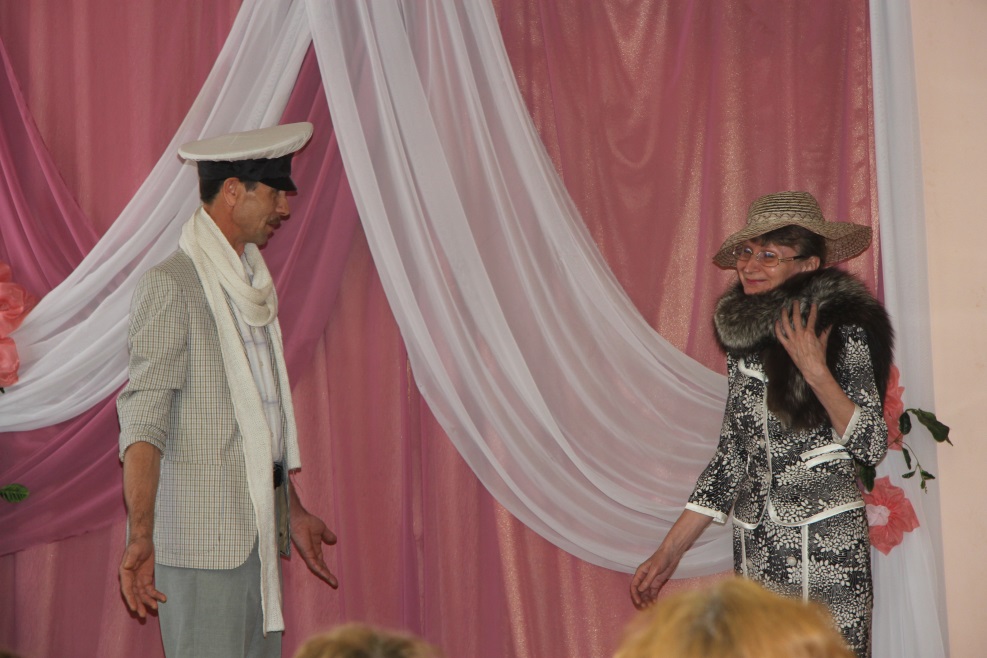 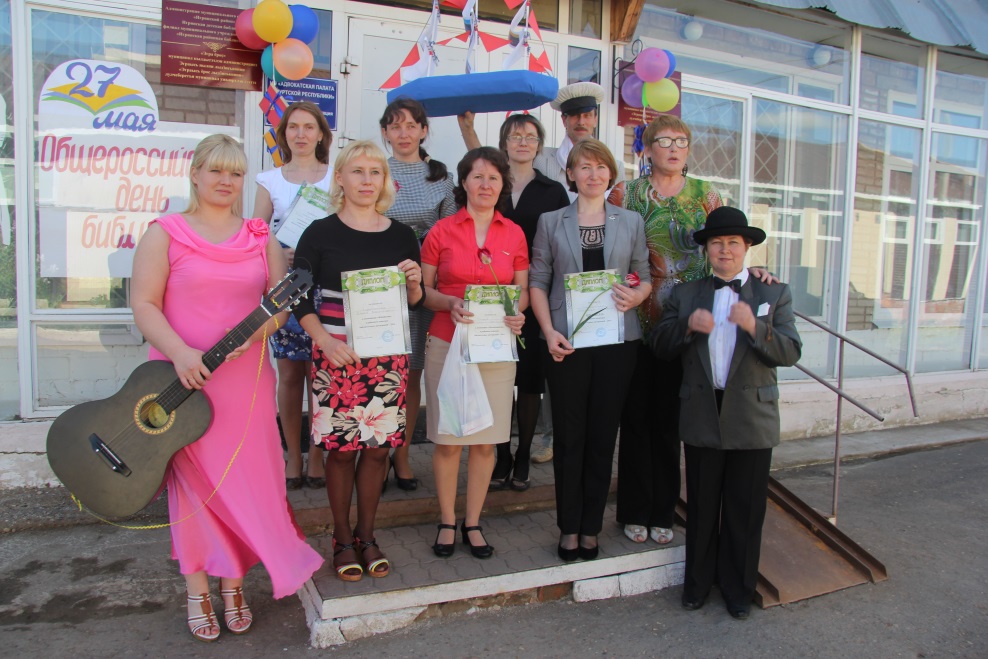 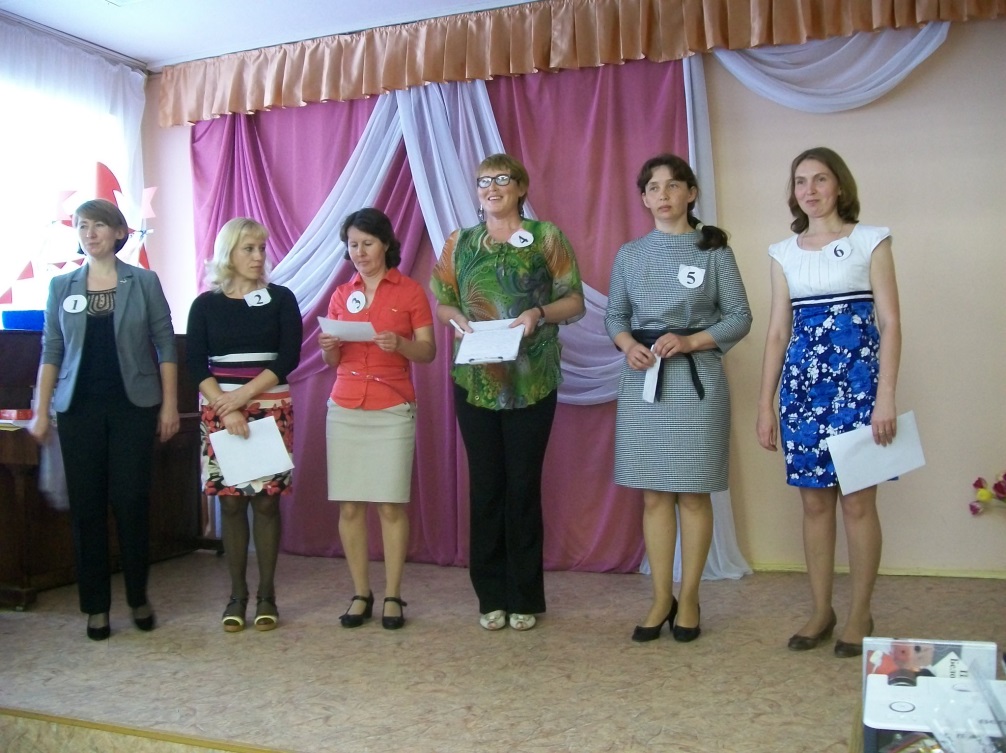 Самоанализ занятия
- аргументированность выбора содержания (научная и практическая значимость)
- обоснованность средств и методов
- понимание важности создания психологической атмосферы в группе, обеспечение взаимосвязанности между членами группы
Стимулирование молодых специалистов:
- вручение грамот, дипломов
- раскрытие профессиональных творческих способностей
- повышение самооценки
- дополнительные дни к основному отпуску
Спасибо за внимание!


Материал подготовила 
методист по работе с детьми 
Тронина Н.Ю.